СКАЗОЧНАЯ СТРАНА ЦВЕТОВ
Пойти за мной сейчас готов
Ты в царство дивное цветов?
Что в сундучок мой не вошло, 

Нам посмотреть сейчас поможет 

Компьютера затейливое волшебство!
Цветы повсюду и везде:

В рисунке, в бисере, в резьбе
Резьба по дереву
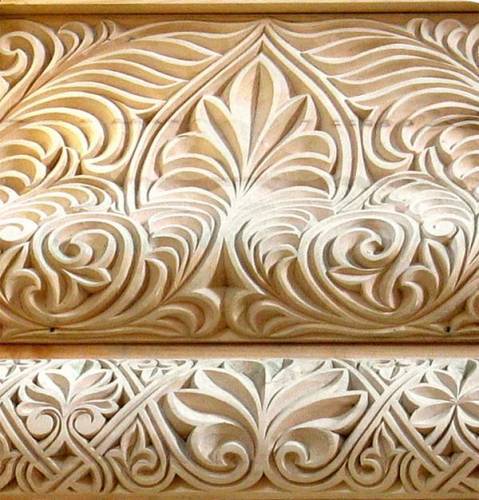 Резьба по кости
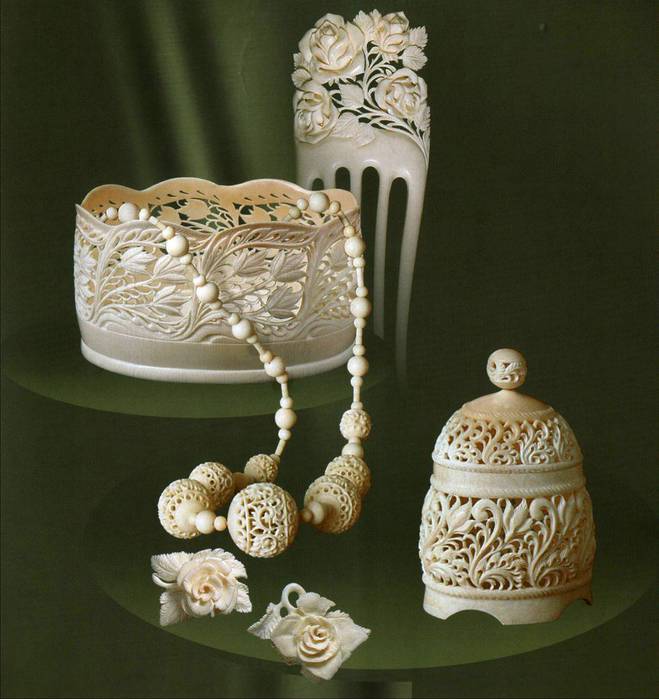 Цветной пластик
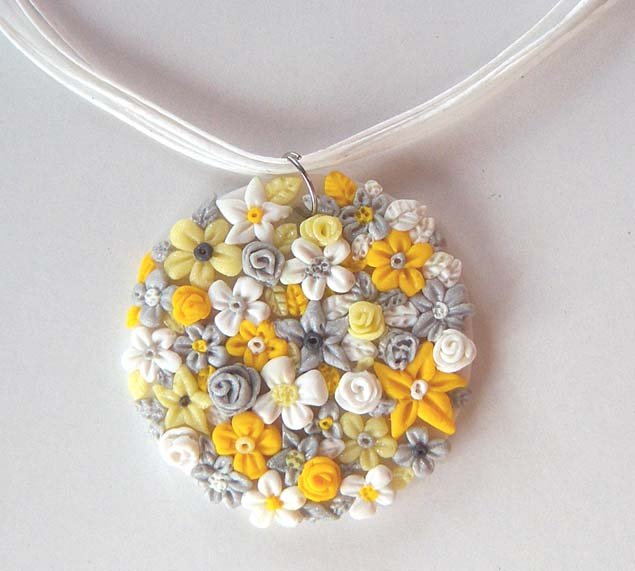 Цветы из бумаги

ОРИГАМИ
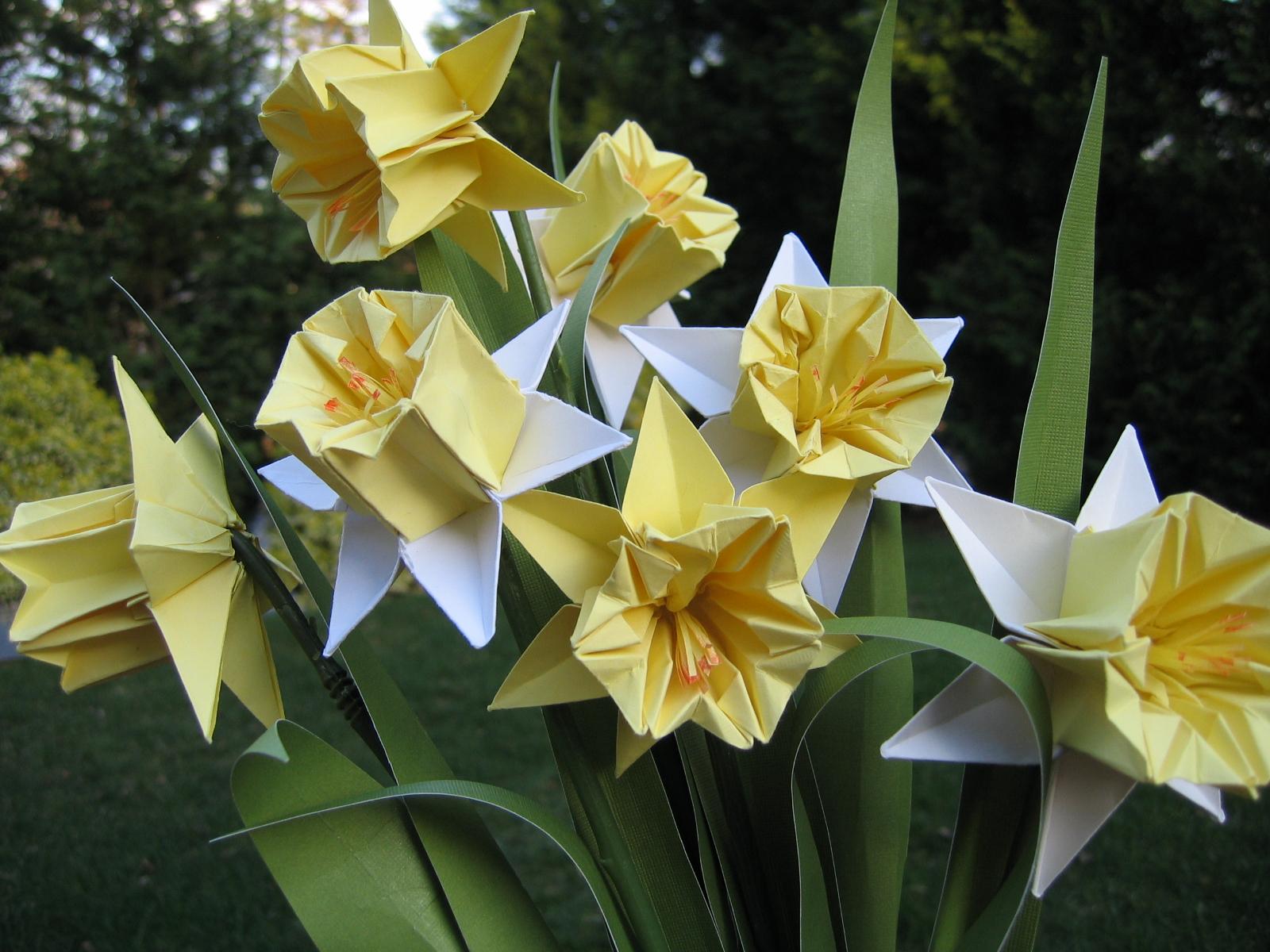 Роспись по фарфору

Техника «ГЖЕЛЬ»
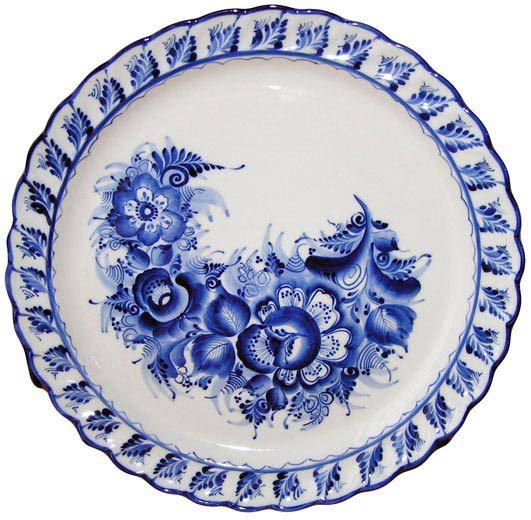 Роспись по металлу

Техника  «ЖОСТОВСКАЯ РОСПИСЬ»
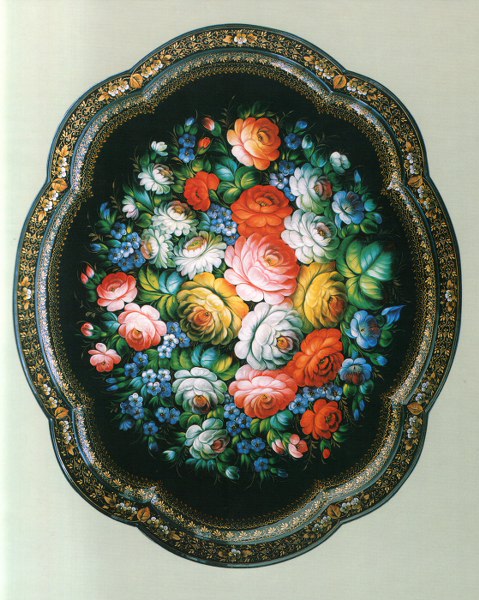 Роспись по дереву

Техника «ХОХЛОМА»
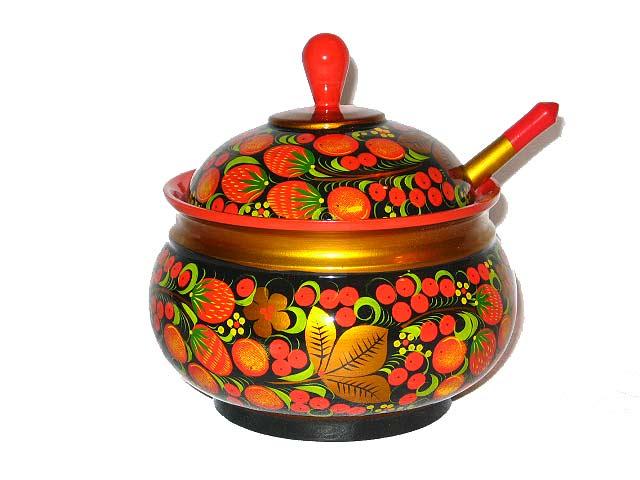 Роспись по ткани

БАТИК
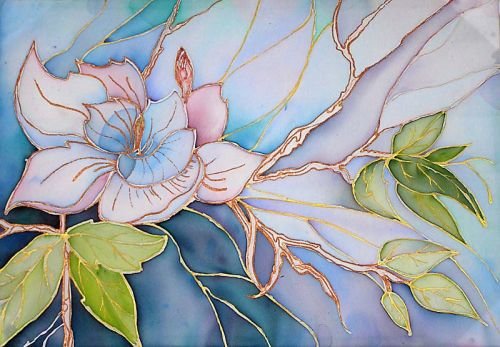 Декоративных направлений много,
Но мне любимо более одно
Из бисера цветущая дорога
В страну цветов открыло нам окно
Техника непрерывных петель
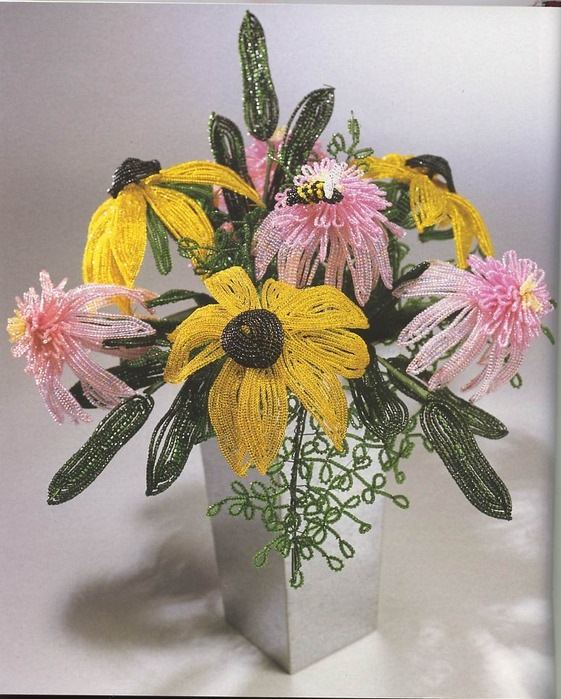 Техника петельчатого плетения
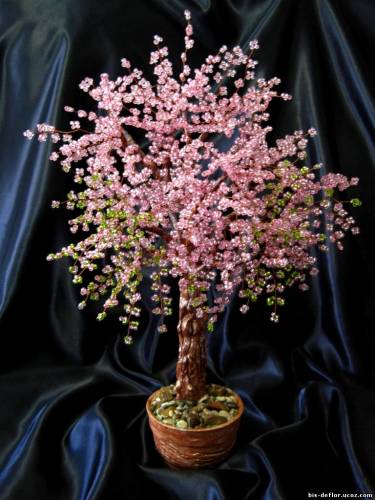 Техника параллельного плетения
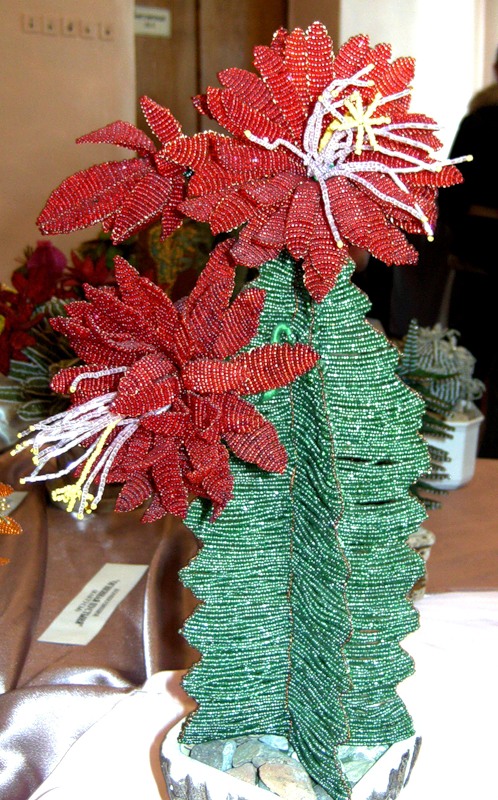 Техника игольчатого плетения
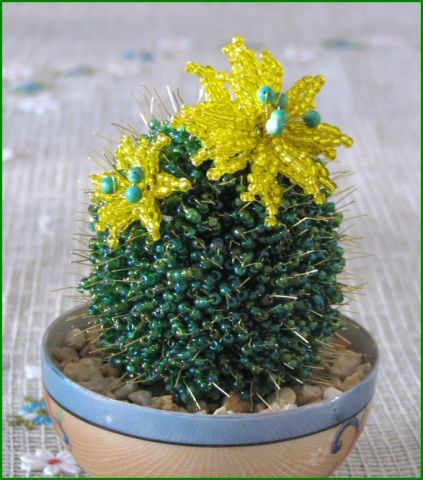 Техника ступенчатого плетения
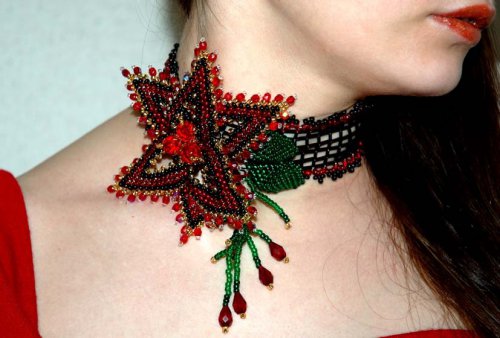 Техника мозаичного плетения
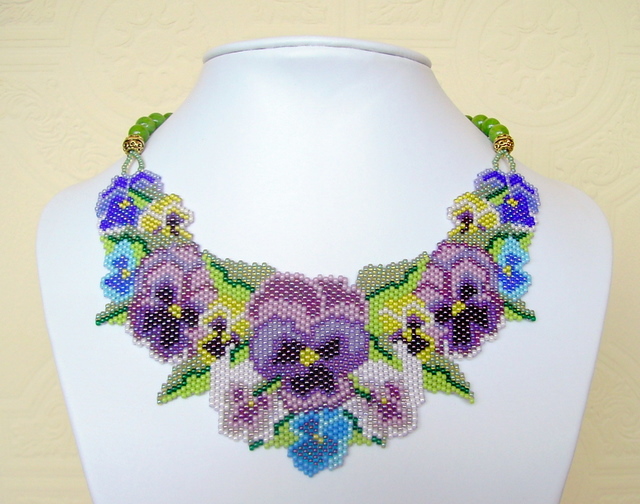 Прошли мы вместе часть страны,
Цветов уж много повидали,
Теперь поближе познакомься ты -
Ведь здесь давно нас в гости ждали!
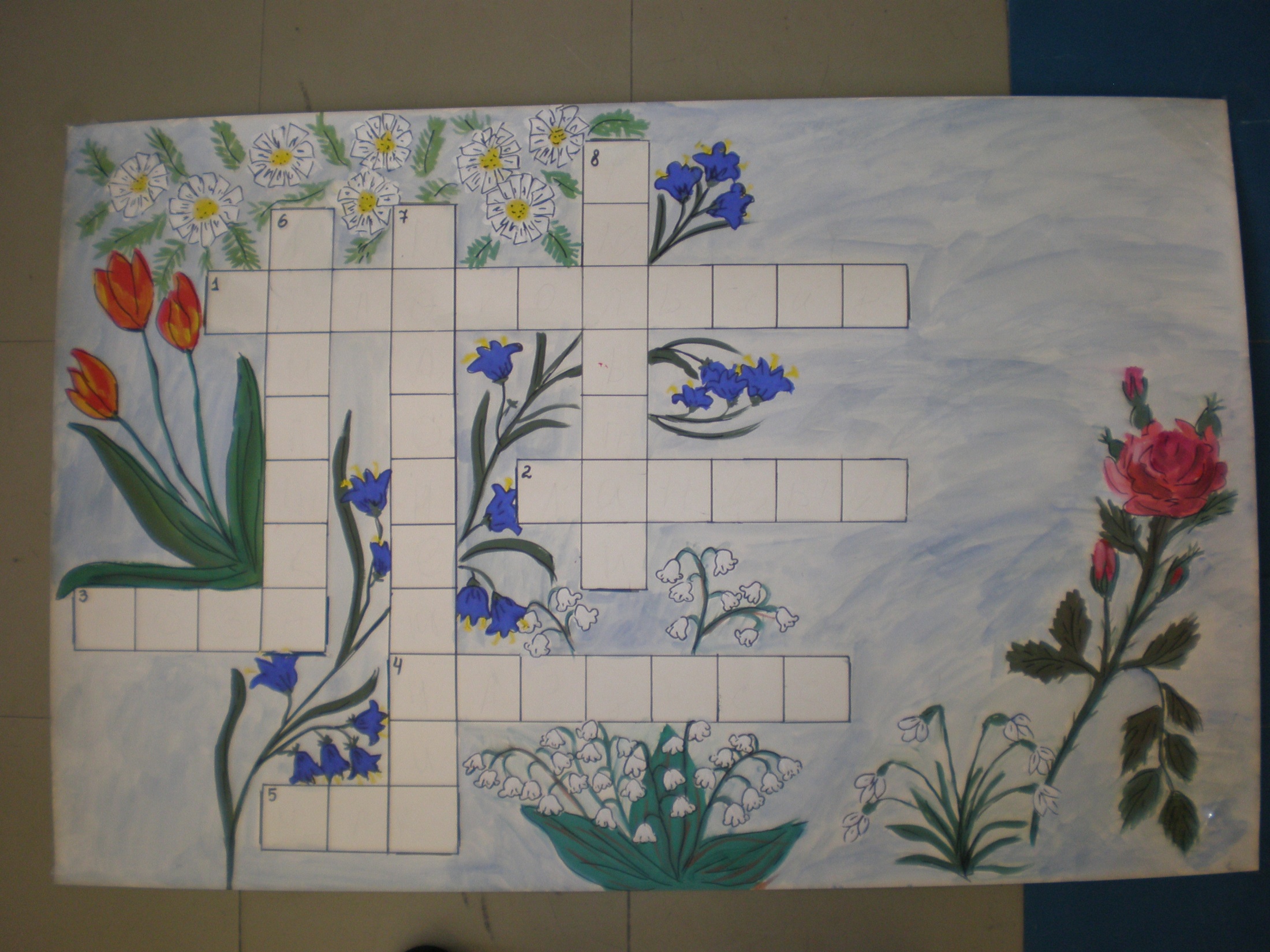 1. По горизонтали:
Родился цветочек в один майский день, И луг золотистый им дорожит.Мне кажется только его ты задень,и он мелодично тебе зазвенит.И этот звук услышит луг.И птицы, и цветы.Давай послушаем:А, вдруг услышим я и ты.
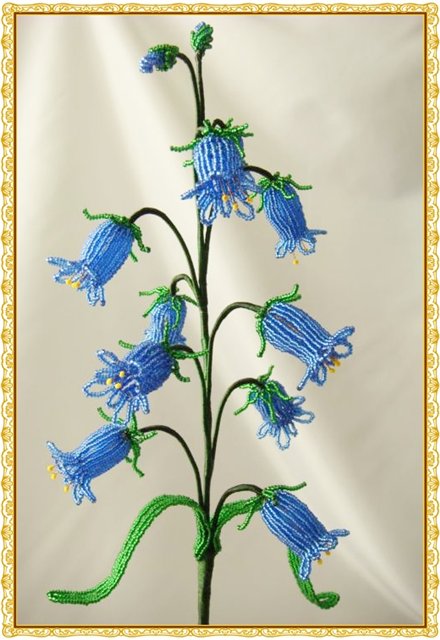 Колокольчик
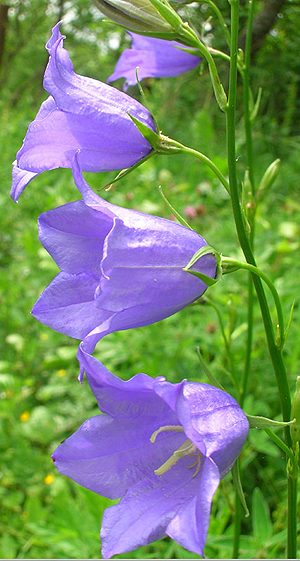 2. По горизонтали:
Цветёт он майскою порой,
    Его найдёшь в тени лесной:
    На стебельке, как бусы в ряд,
    Цветы душистые висят…
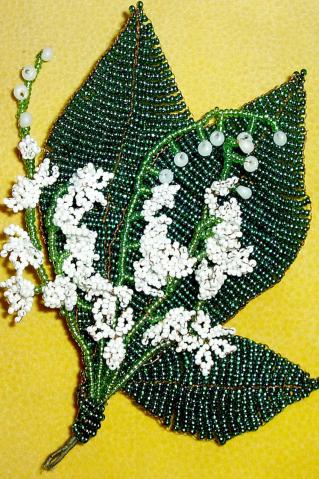 Ландыш
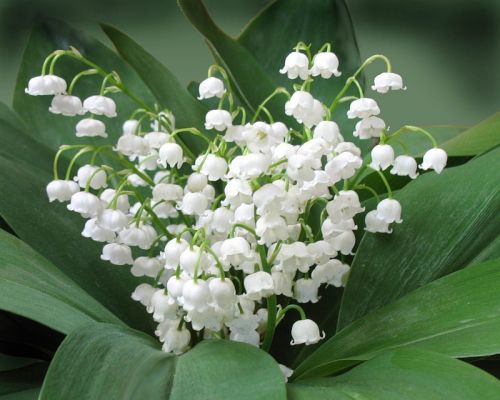 3. По горизонтали:
Я капризна и нежна,
К любому празднику нужна.
Могу быть белой, желтой, красной,
Но остаюсь всегда прекрасной!
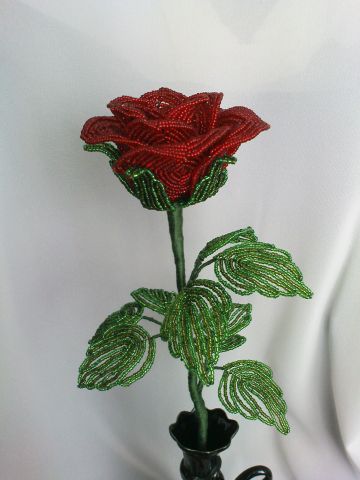 Роза
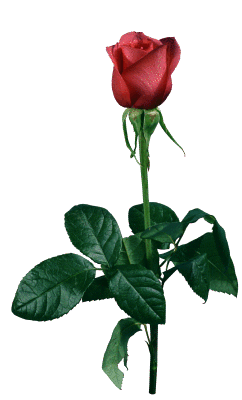 4. По горизонтали:
Он – цветочный принц-поэт,
   В шляпу желтую одет.
   Про весну сонет на бис
   Прочитает нам …
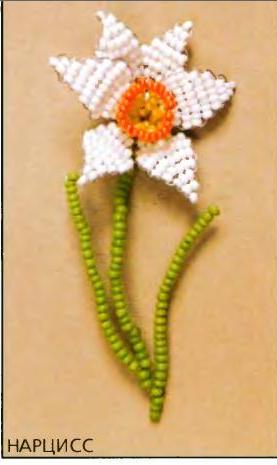 Нарцисс
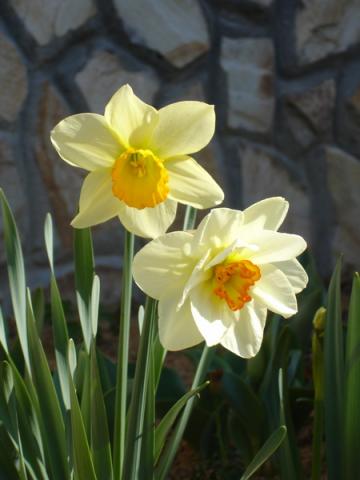 5. По горизонтали:
Длинный тонкий стебелёк, 
       Сверху – алый огонёк. 
       Не растенье, а маяк – 
       Это ярко-красный …
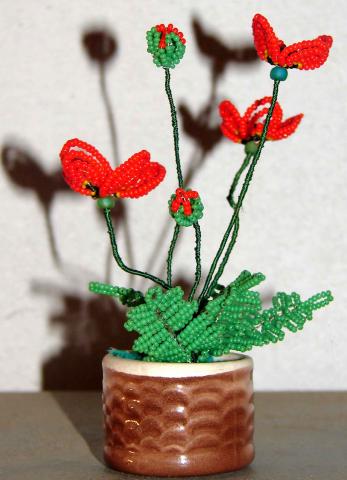 Мак
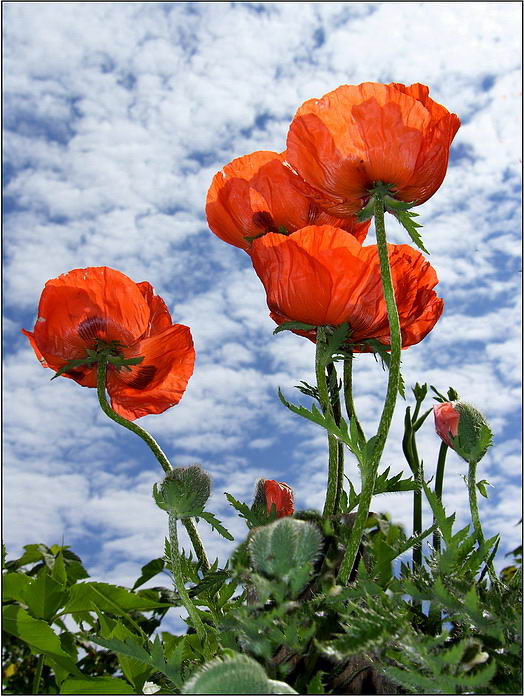 6. По вертикали:
Нарядные платьица, Желтые брошки, Ни пятнышка нет На красивой одежке. Такие веселые, В белой рубашке! Вот-вот заиграют, Как дети, в пятнашки.
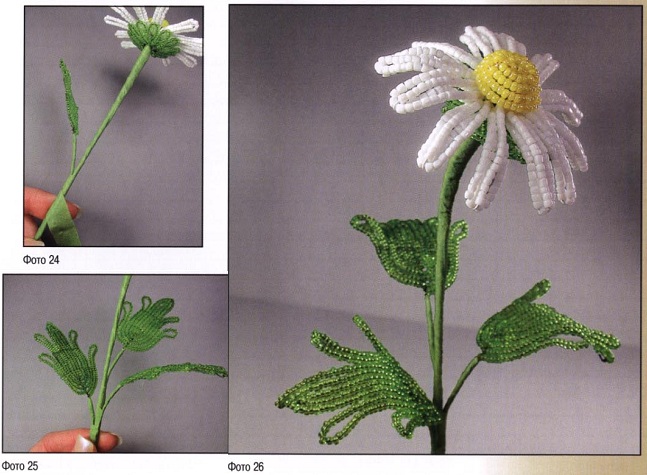 Ромашка
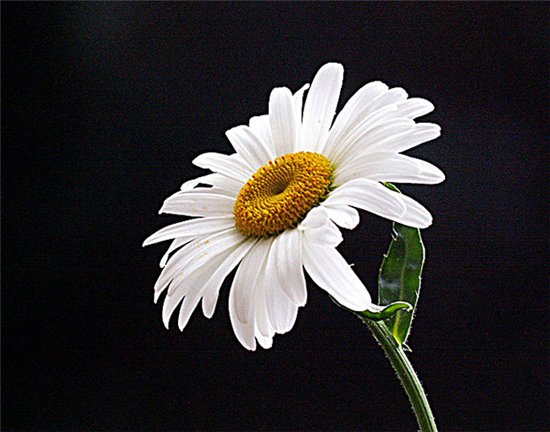 7. По вертикали:
Пробивался сквозь снежок,
      Удивительный росток.
      Самый первый, самый нежный,
      Самый бархатный цветок!
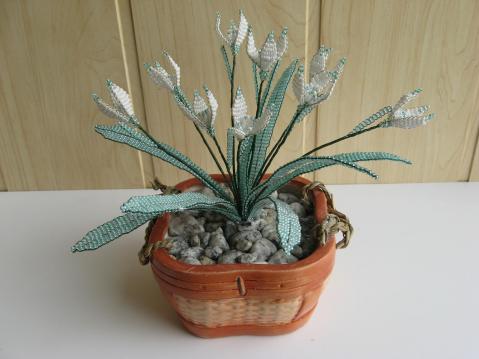 Подснежник
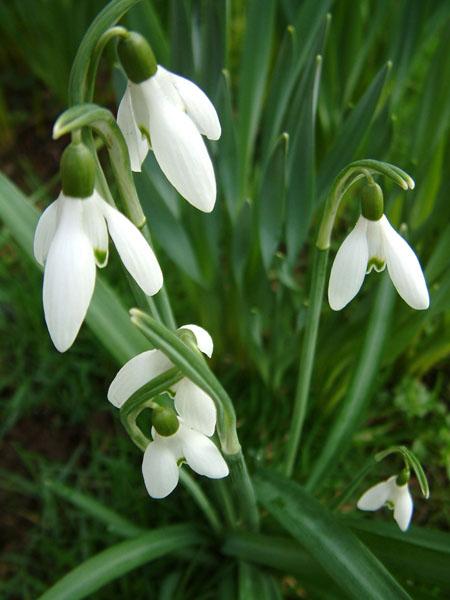 7. По вертикали:
Замечательный цветок, 
    Словно яркий огонёк. 
    Пышный, важный, словно пан, 
    Нежный бархатный …
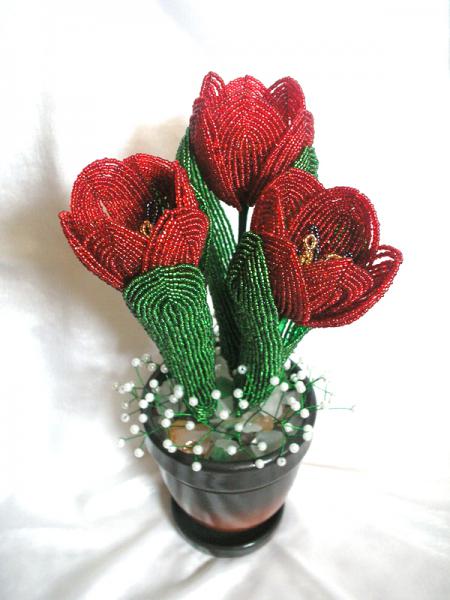 Тюльпан
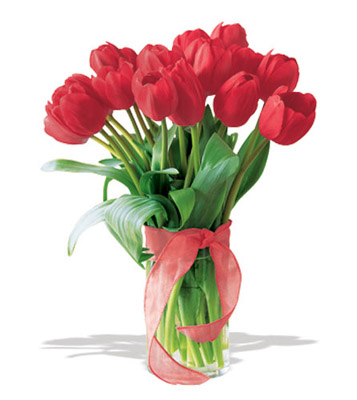 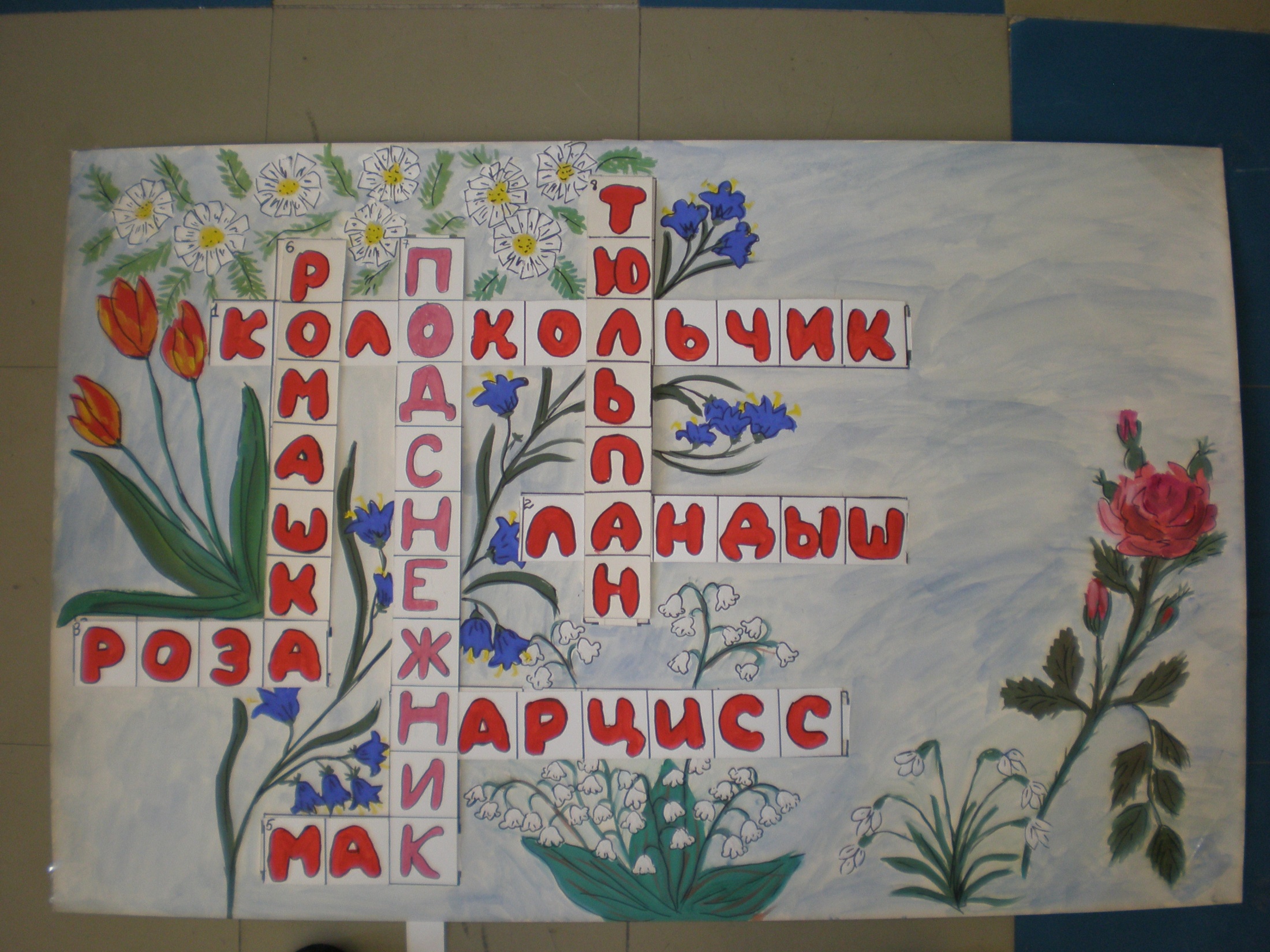 Разгадали все загадки?
    Поиграли с нами в прятки?
    В часть страны пойдем другую -
    Приглашаем в мастерскую!
Цветочная мастерская
Посмотри-ка на картинку!
    Кто запрыгнул к нам в корзинку?
    Много тут цветов у нас
    Так начнем же мастер класс…
Незабудка
Ландыш
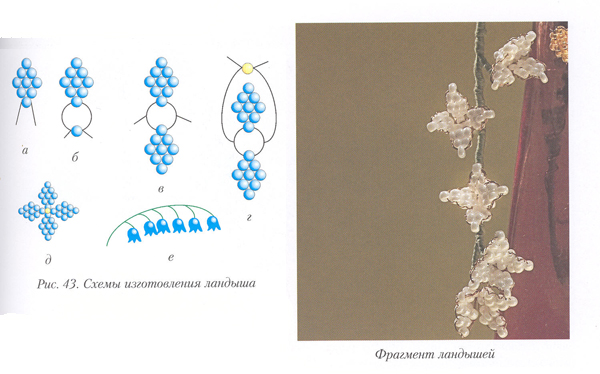 Колокольчик
Подснежник
До скорой встречи!!!
Вы отлично потрудились,
    Мастерству здесь обучились, 
    В гости мы зовем опять -
    Вас всех очень будем ждать!